Tóth GáborSZTE SzAOK Orvosi Vegytani Intézet
A PBK Szegedi Csoportja
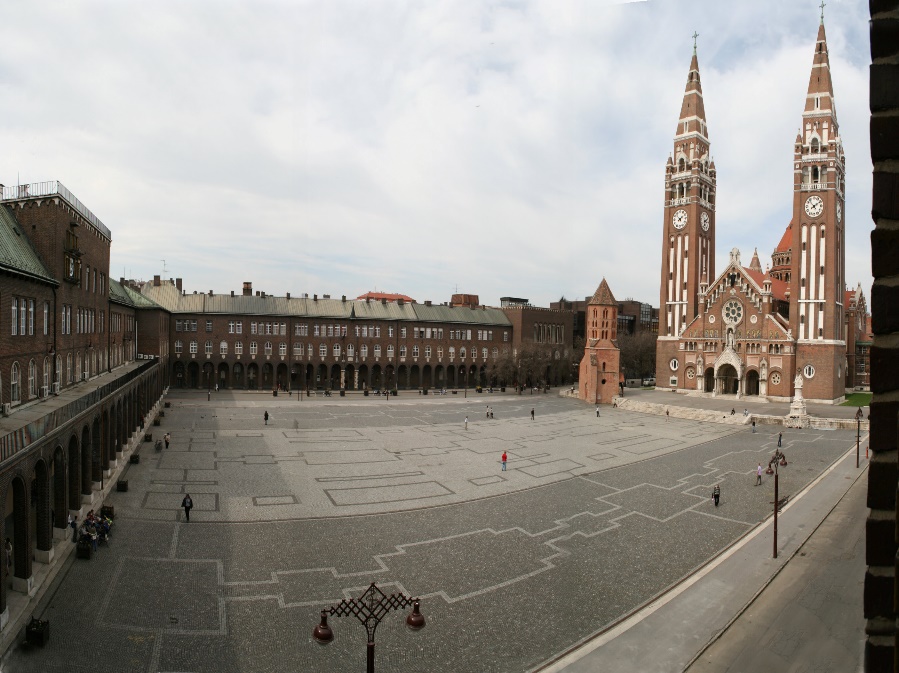 Statisztika
Jelenleg 31 tag, 24 rendes, 7 emeritus
Az elmúlt években 19 tagtársunk elhunyt, 8 kilépett
A tagok közel egyharmada orvos, kb.15-15% bölcsész, biológus, vegyész
De számos más diszciplína is képviseli magát.
Területi elnökök
Solymosi Frigyes
Dux László
Párducz Árpád
Tóth Gábor
Tevékenységek
Közéleti szerepvállalások
Koszorúzások
Kirándulások
Helyi és országos közéleti szereplők meghívása, 
tájékoztatások, ezek megvitatása
Közéleti szerepvállalások
2009-ben 19 db előadás a Csongrád-Csanád megyei egyházmegyével közösen

Állásfoglalás a Szent-Györgyi szobor avatásáról

Állásfoglalás a Ságvári Endre Gimnázium névváltoztatásának tervéről.

Állásfoglalás az alakulóban lévő Professzori Testületről

Állásfoglalás az egyetem átnevezéséről

Állásfoglalás az egyetem fenntartóváltásáról
Koszorúzások
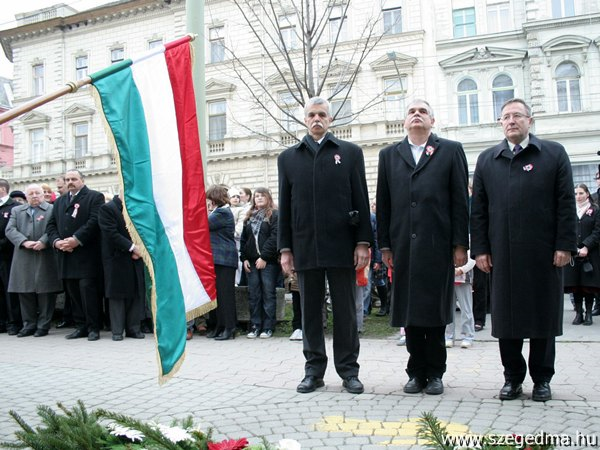 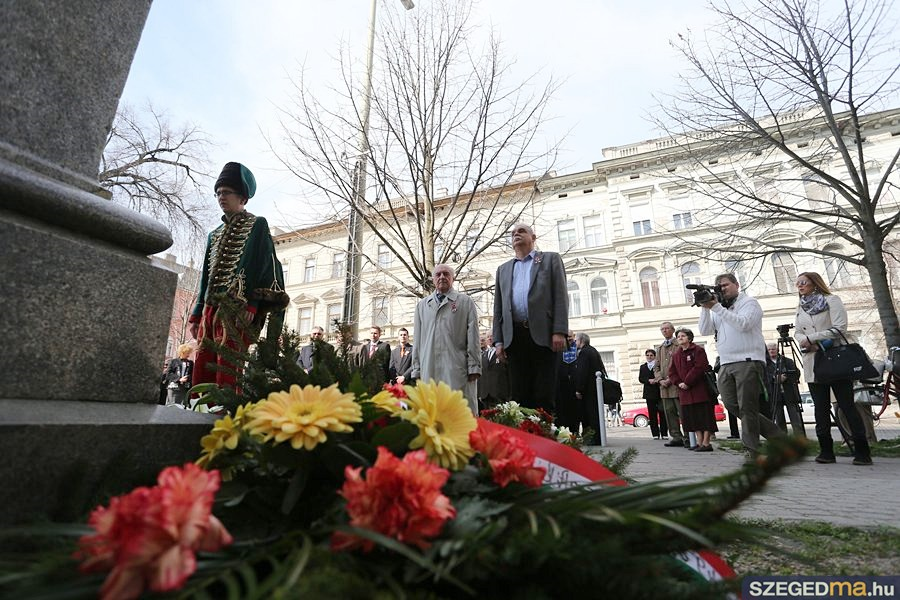 2017
2009
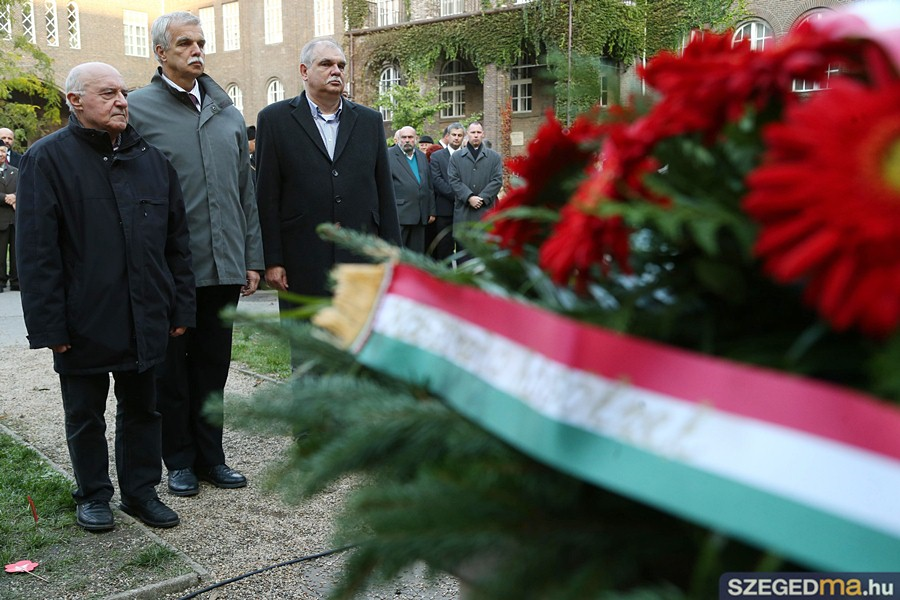 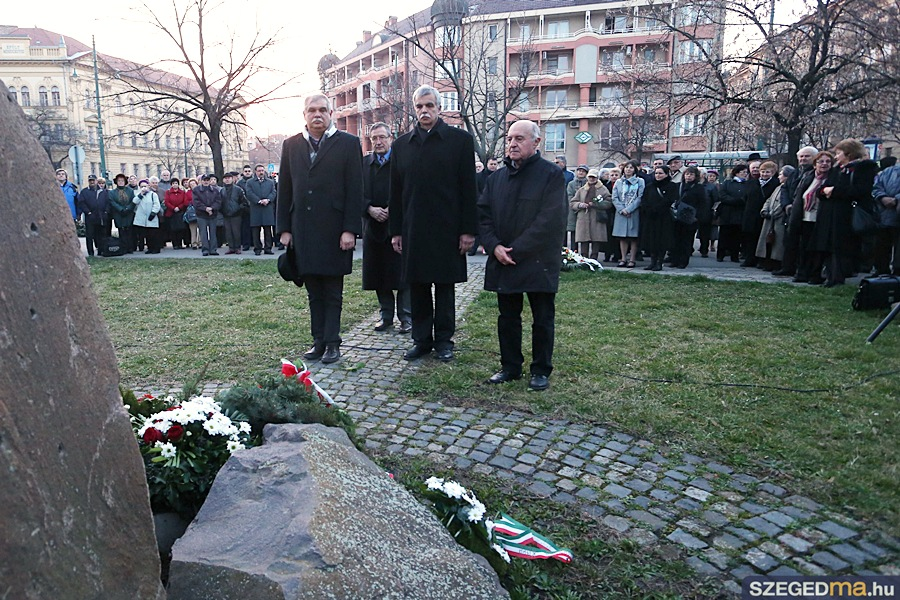 2017
2015
Kirándulások
2009 kirándulás Pannonhalmára
2012. március 30 borkóstoló Kaló Imrével
2013 március 23-i borkóstolós halvacsora Maurer Oszkárnál. 
2015 Vésztő-Mágor-i kirándulás.
2017 június 10-én szombaton tanulmányutat szerveztünk a Kiskunsági Nemzeti Parkba. Fülöpházi buckavidék, Bugac. Ebéd a bugaci csárdában, majd a "Pásztor múzeumot" tekintettük meg.
2019 a Délvidékre tervezett kirándulásunk időpontja június 15 (Aracsi puszta-templom, Zenta, Maurer Oszkár)
2021 augusztus 28-án, szombaton reggel indultunk Császártöltésre. Itt megtekintettük a "vörös mocsár" természetvédelmi területet, majd Nemesnádudvaron, a Knáb Panzióban ebédeltünk. Délután borkóstoló a Sziegl Pincészetben, Hajóson.
2023 szeptember 30 reggel kirándulás Tőserdőbe, séta, kávé, frissítő, sör Utána Tiszaalpár, látnivalók. Ebéd a Tiszaalpári Tiszatáj vendéglőben, 1 óra körül indulás Tiszakürtre, az arborétumba. Borkóstoló, séta. 3 óra körül Lakitelek, körbevezetés, egy  kis borkóstoló, majd hazautazás.
Kirándulás Pannonhalmára
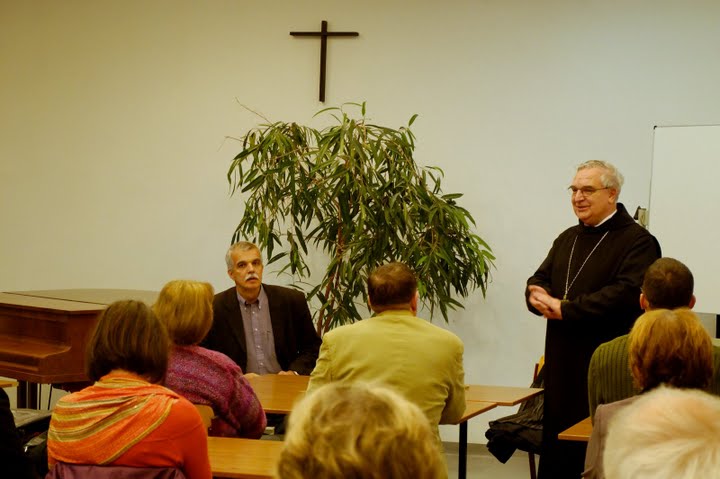 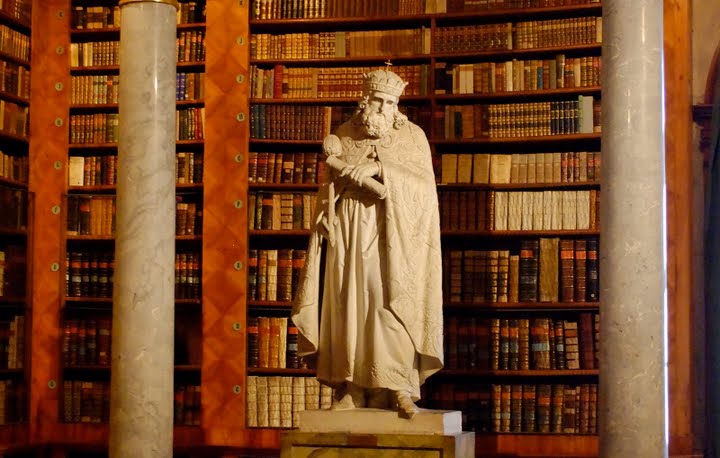 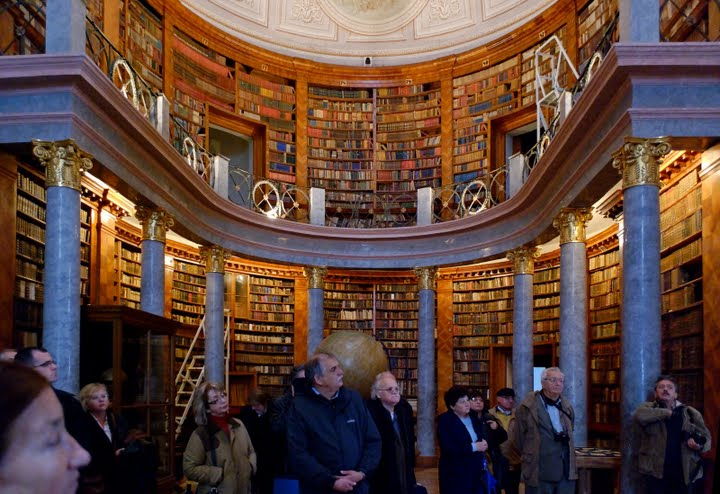 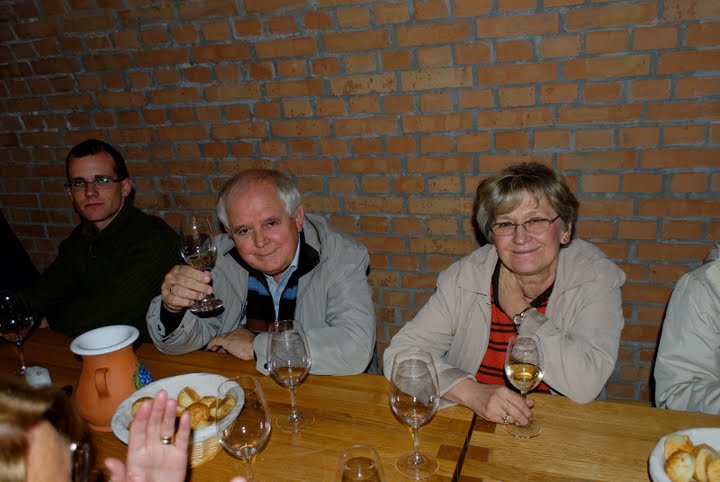 Vésztő-Mágor-i kirándulás
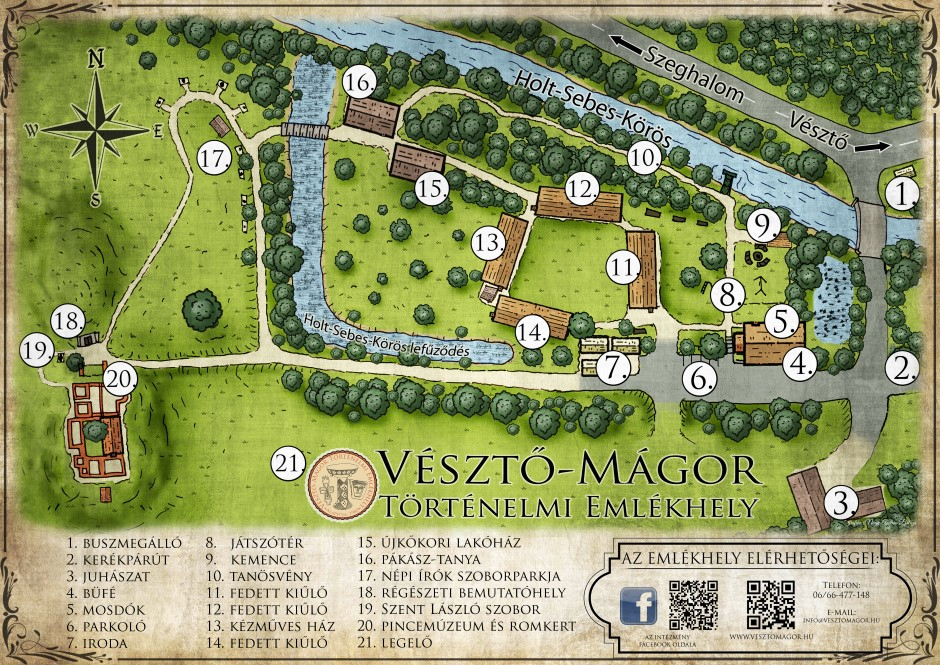 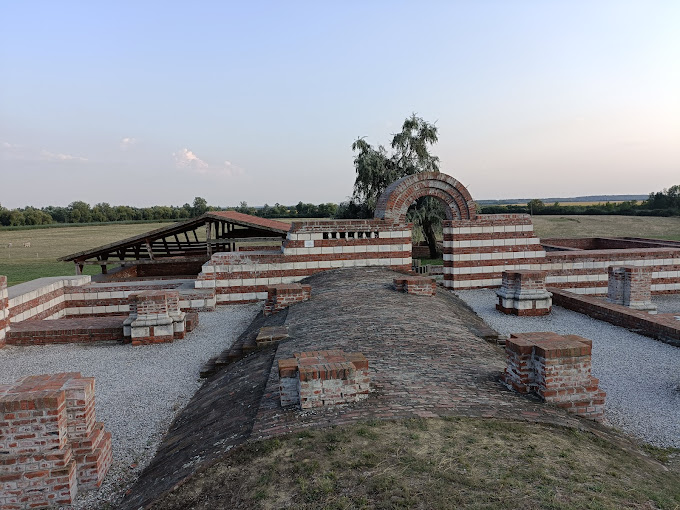 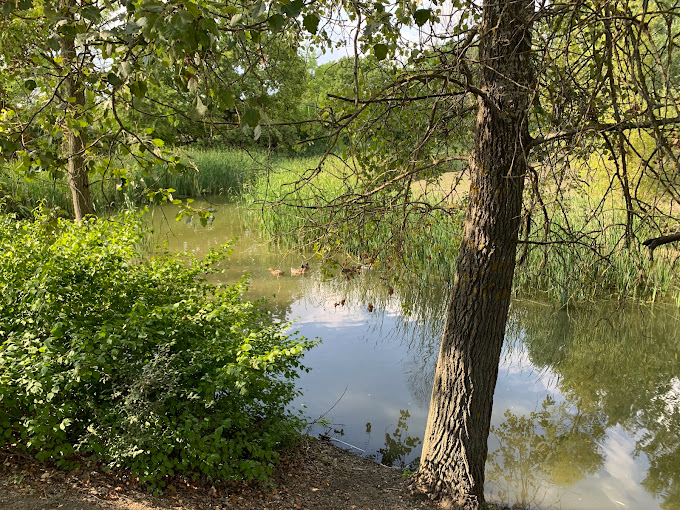 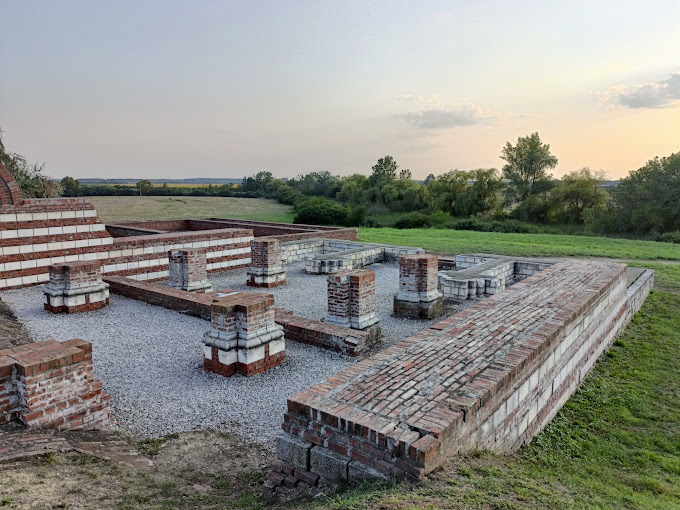 Kirándulás a Délvidékre
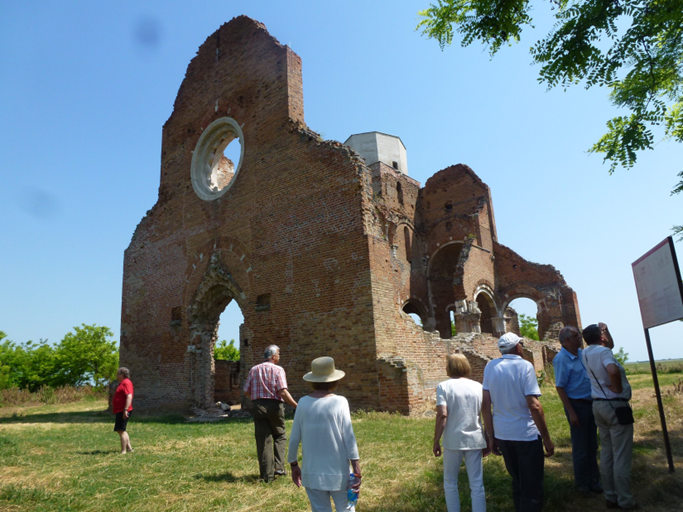 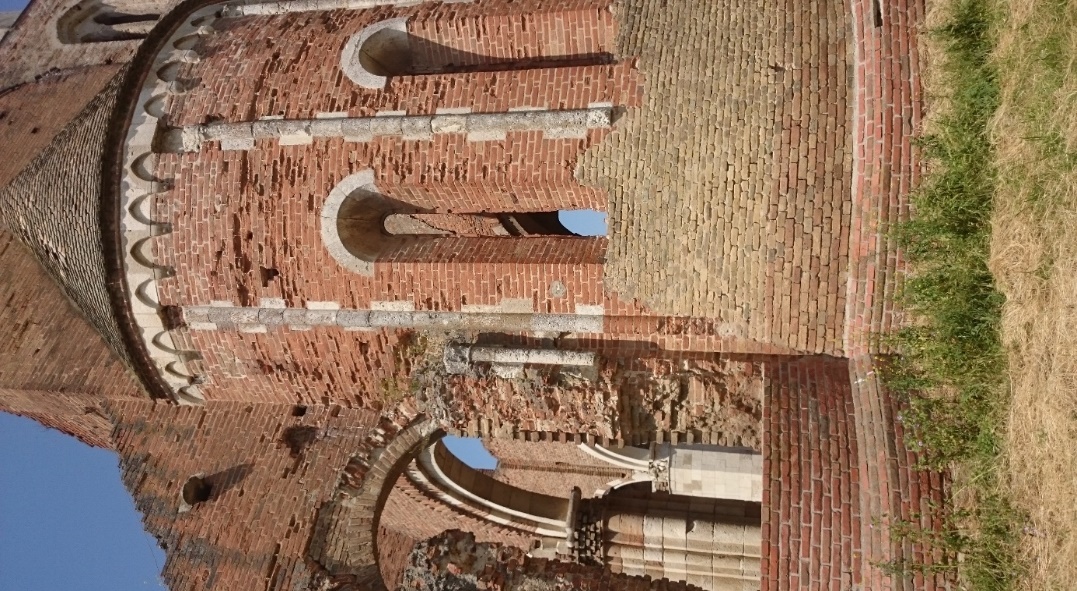 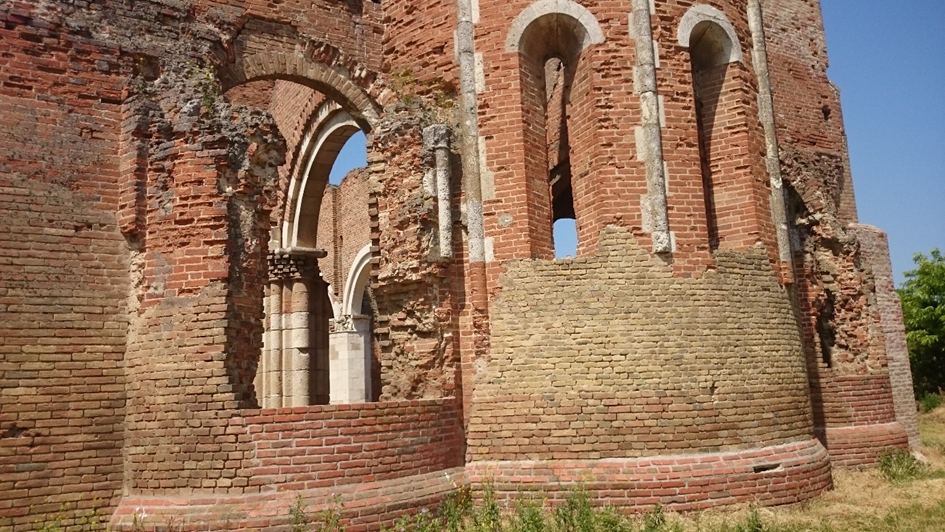 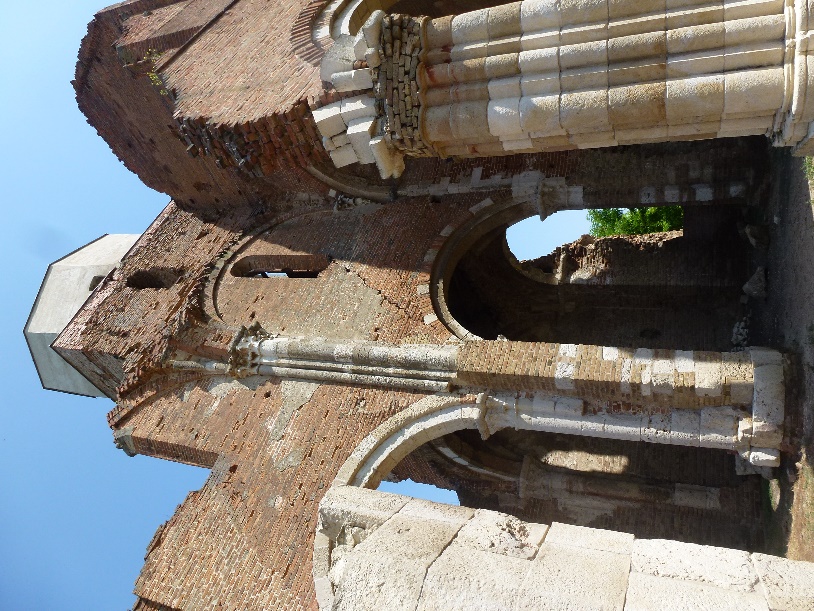 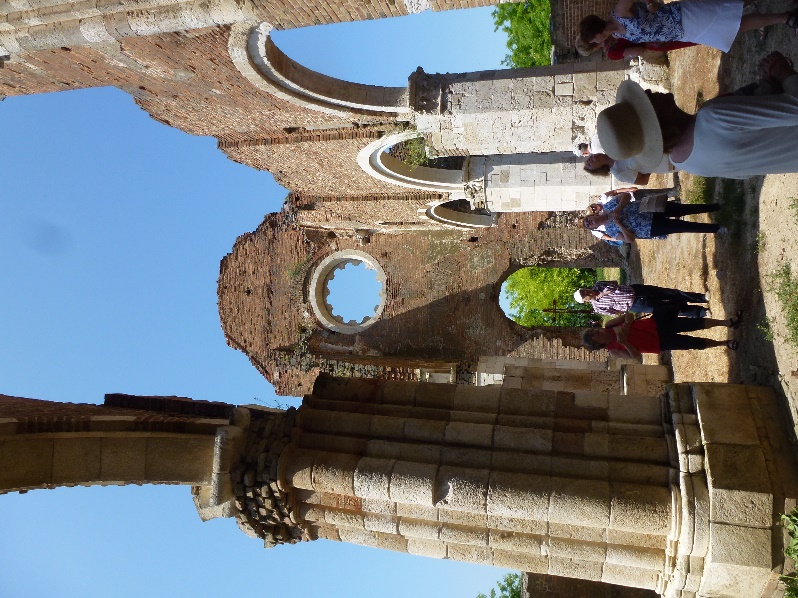 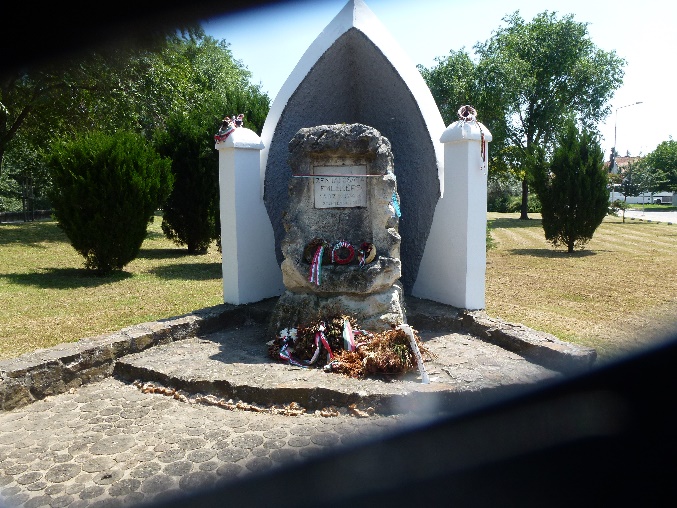 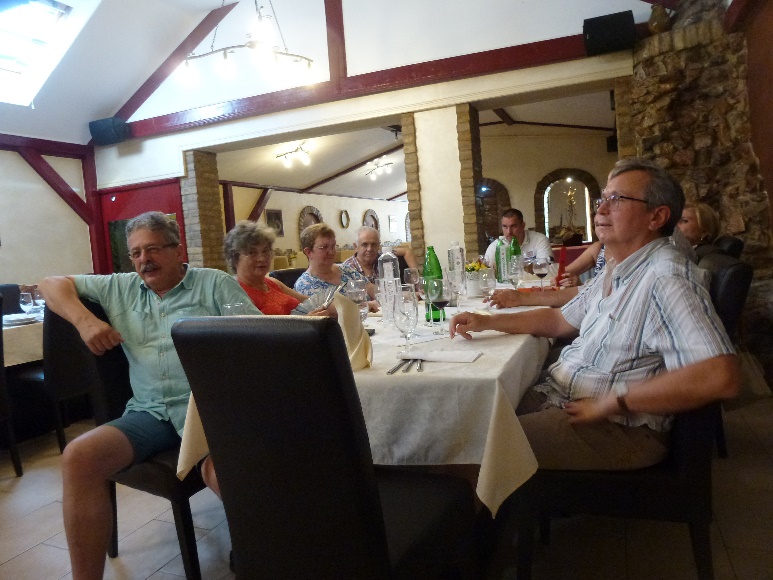 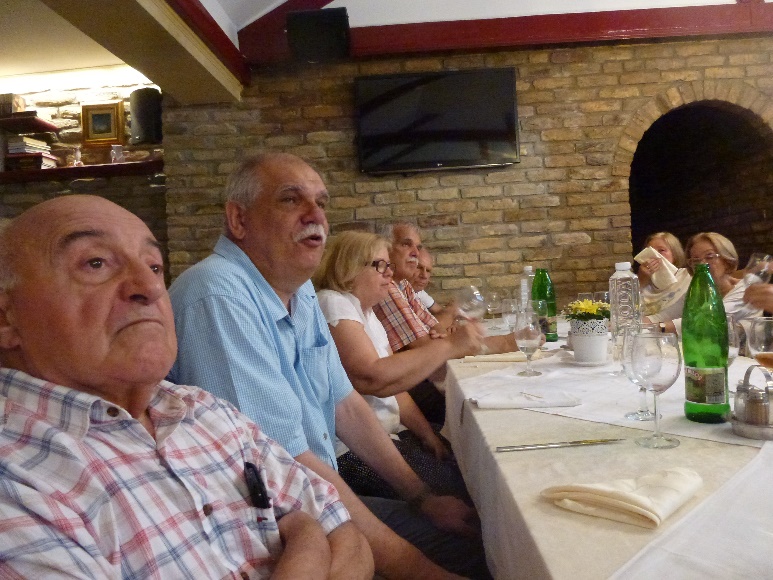 Kiskunsági Nemzeti Park
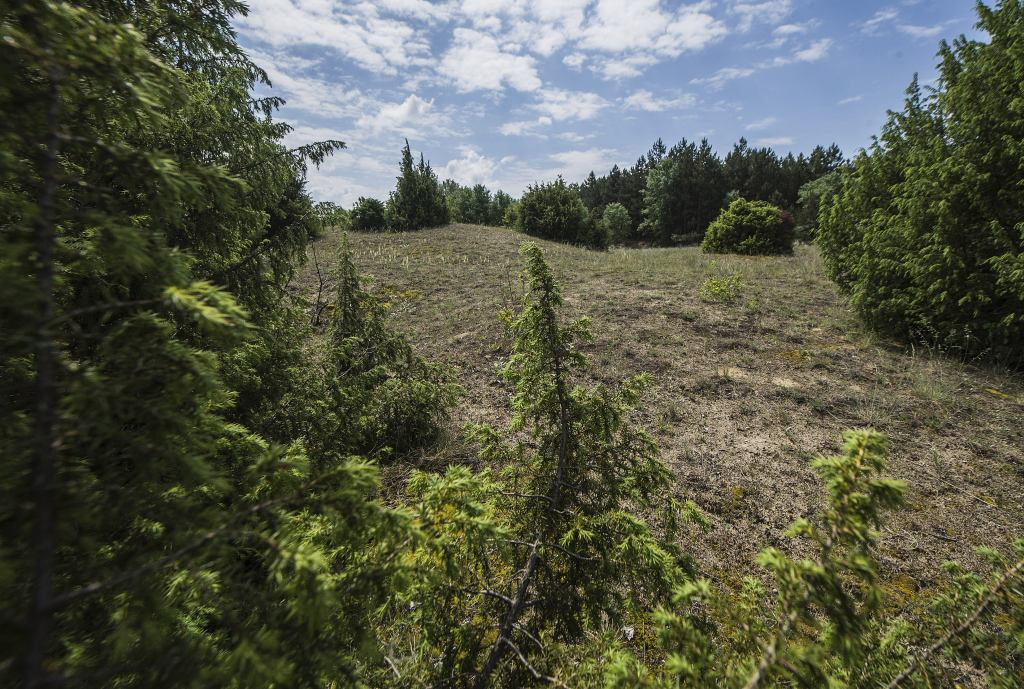 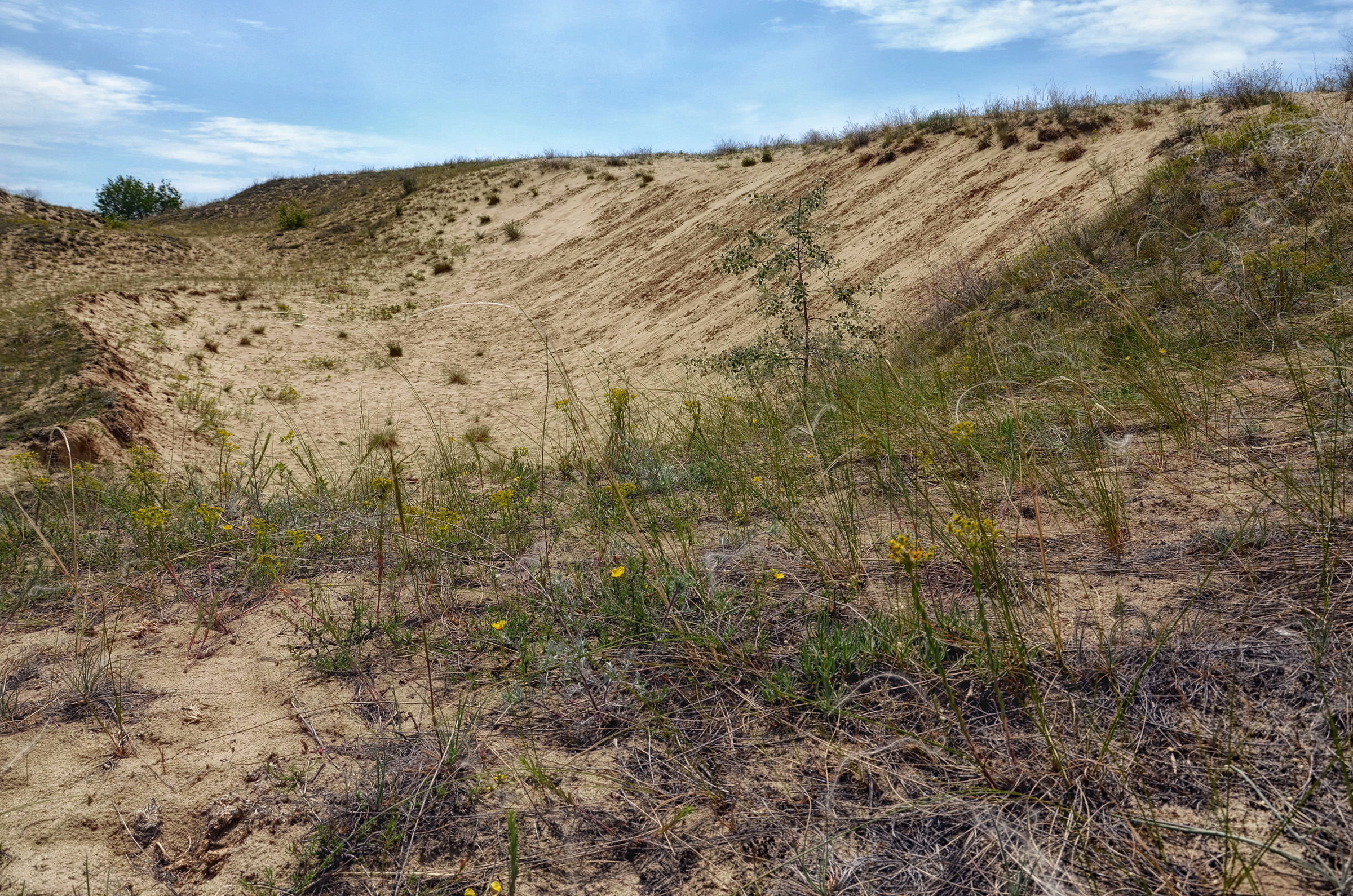 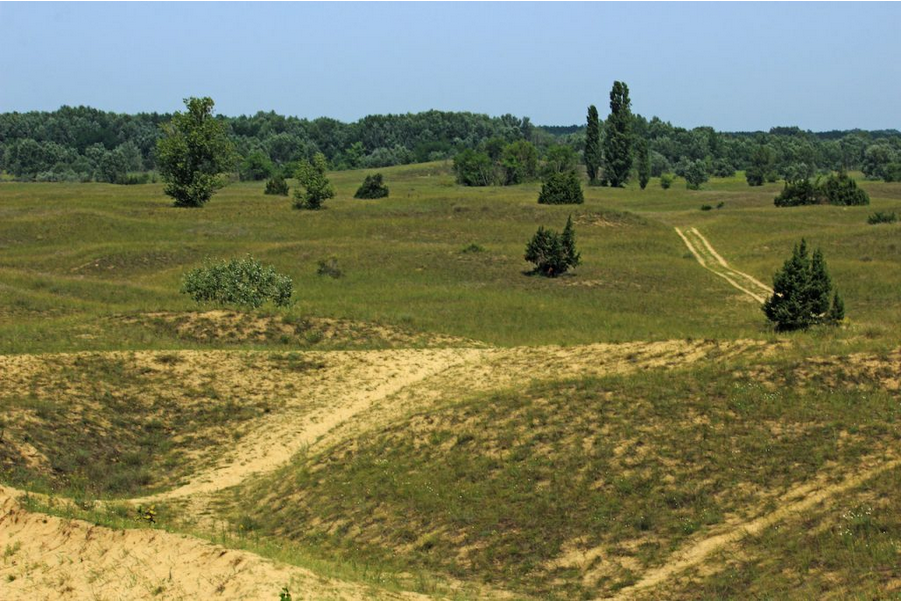 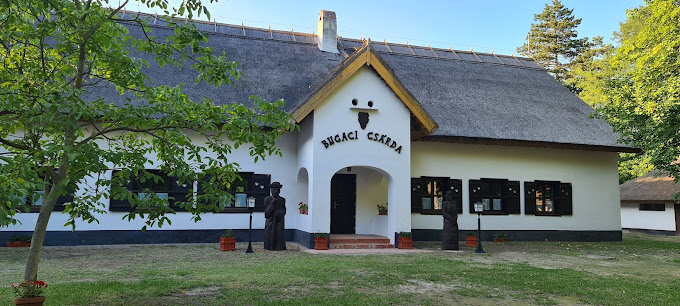 Kirándulás Császártöltésre
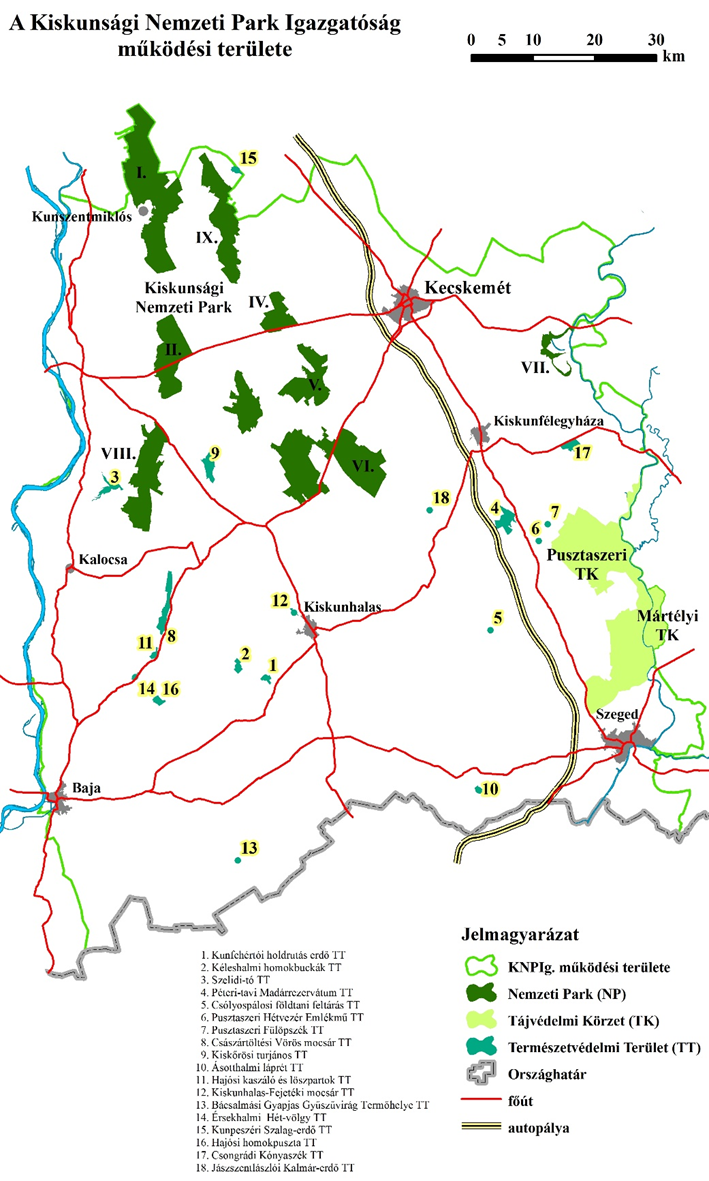 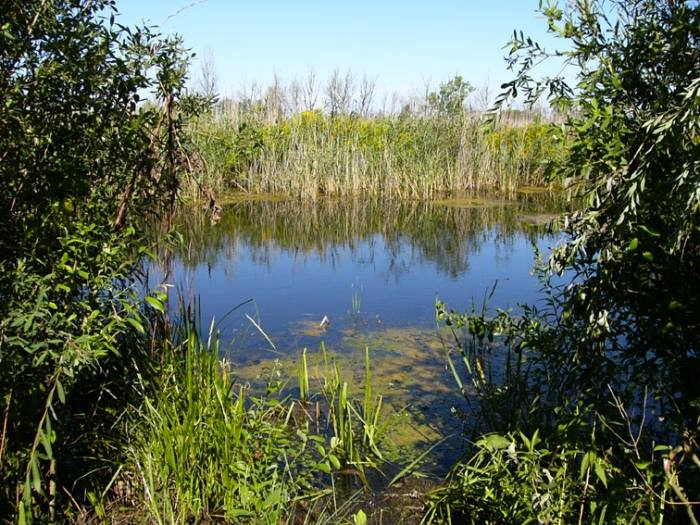 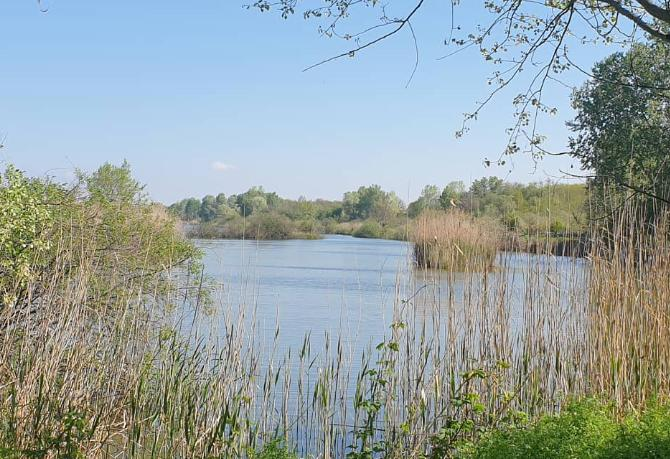 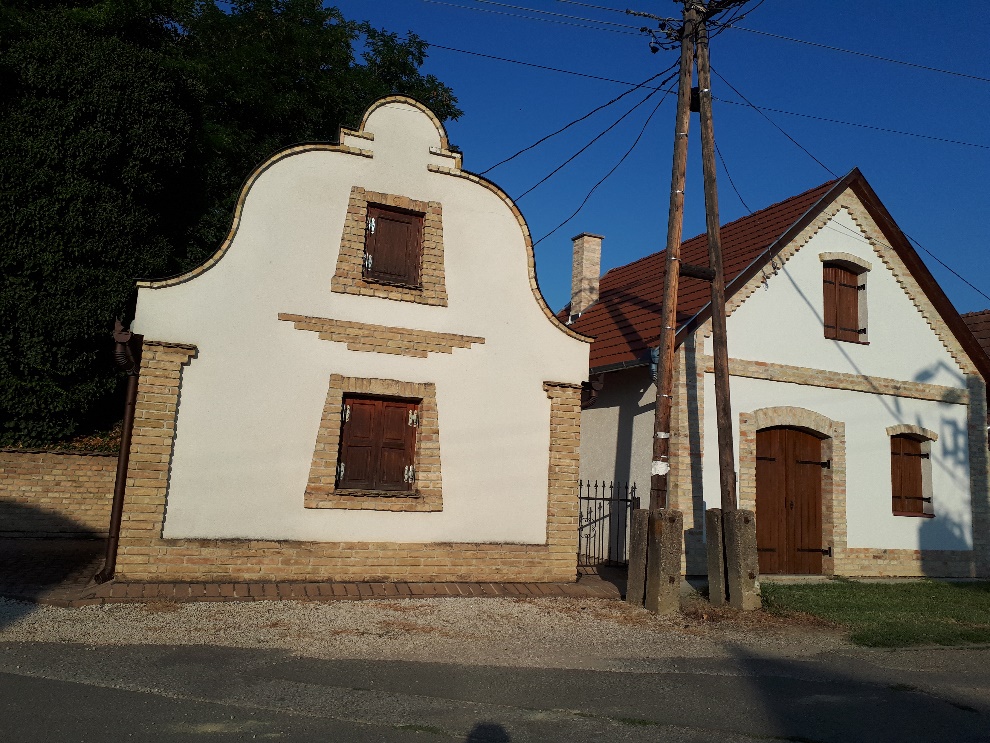 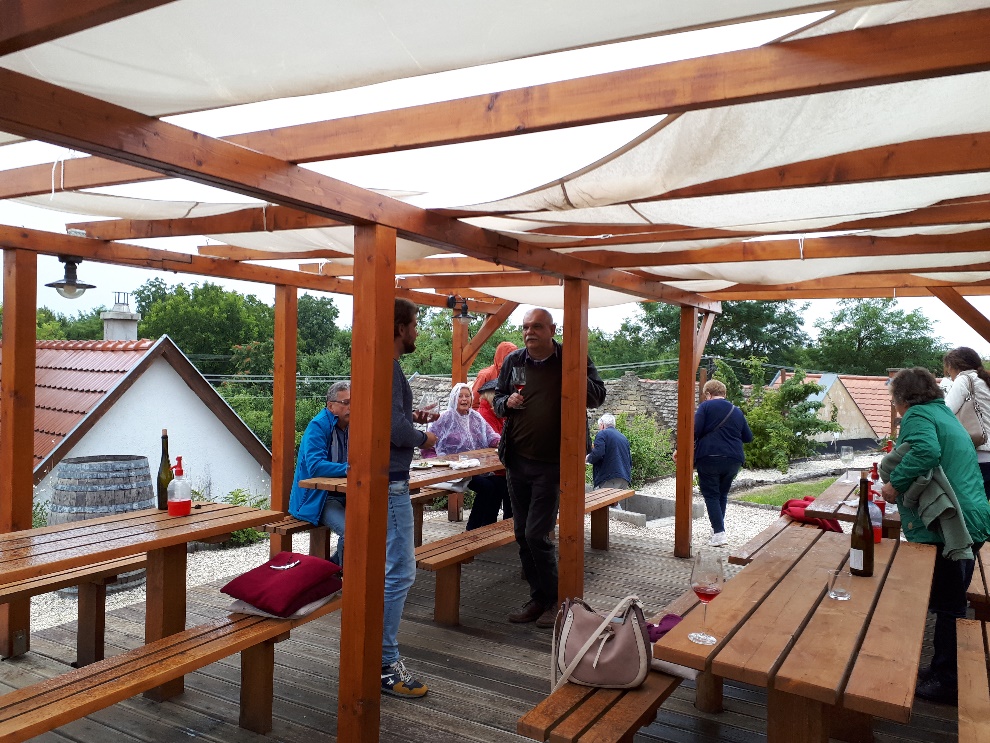 Kirándulás Tőserdőbe
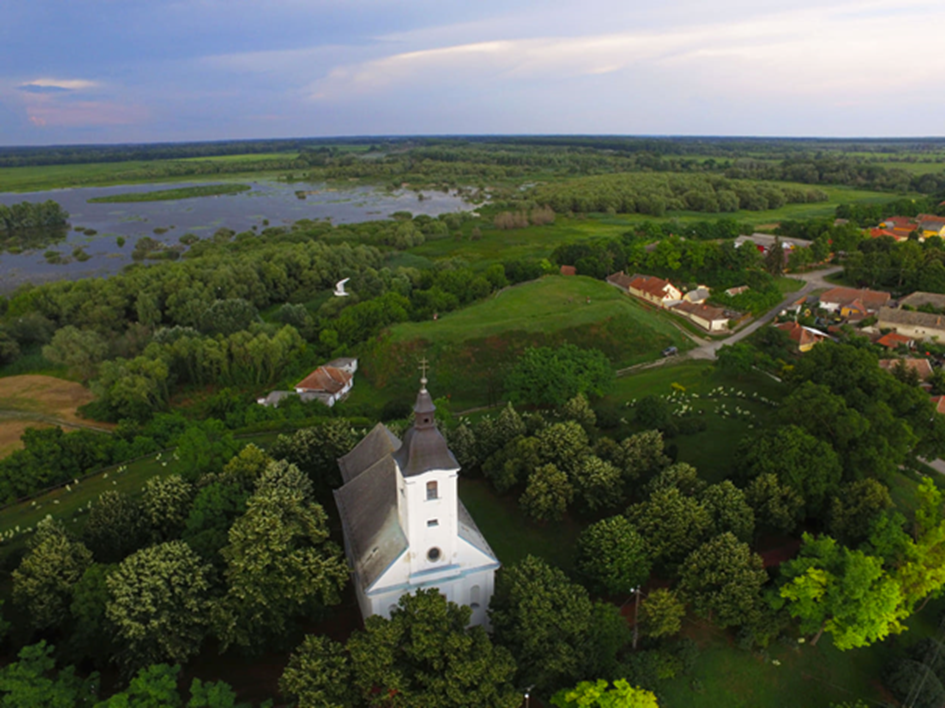 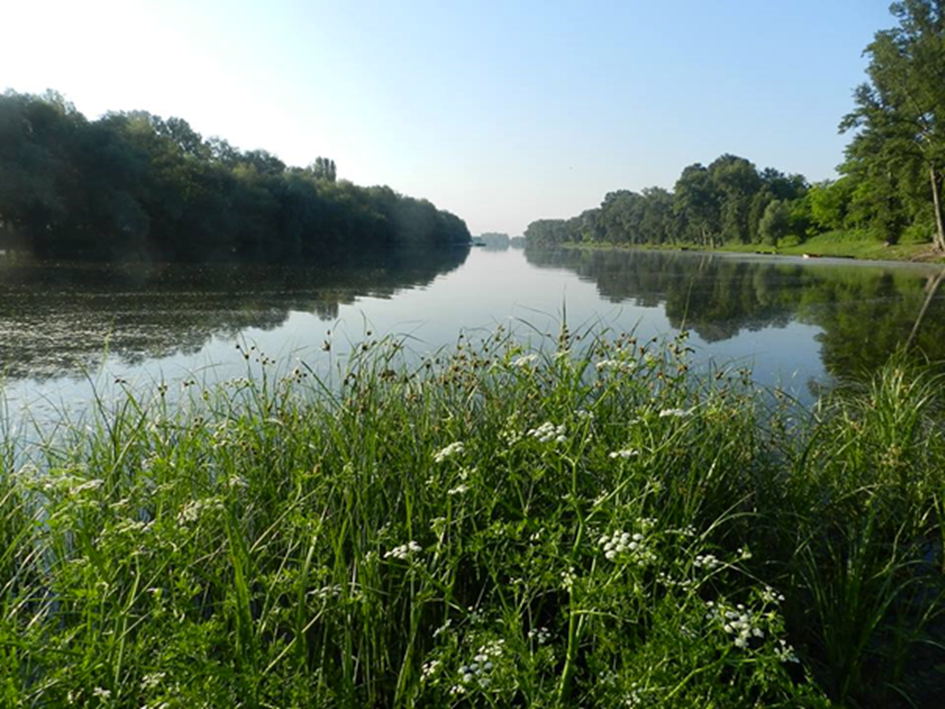 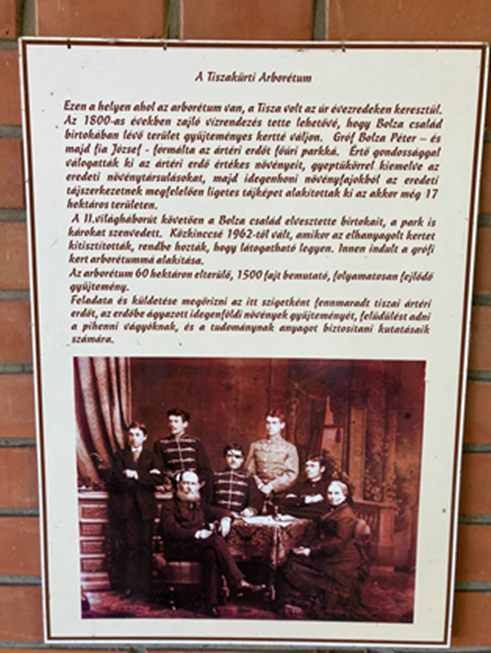 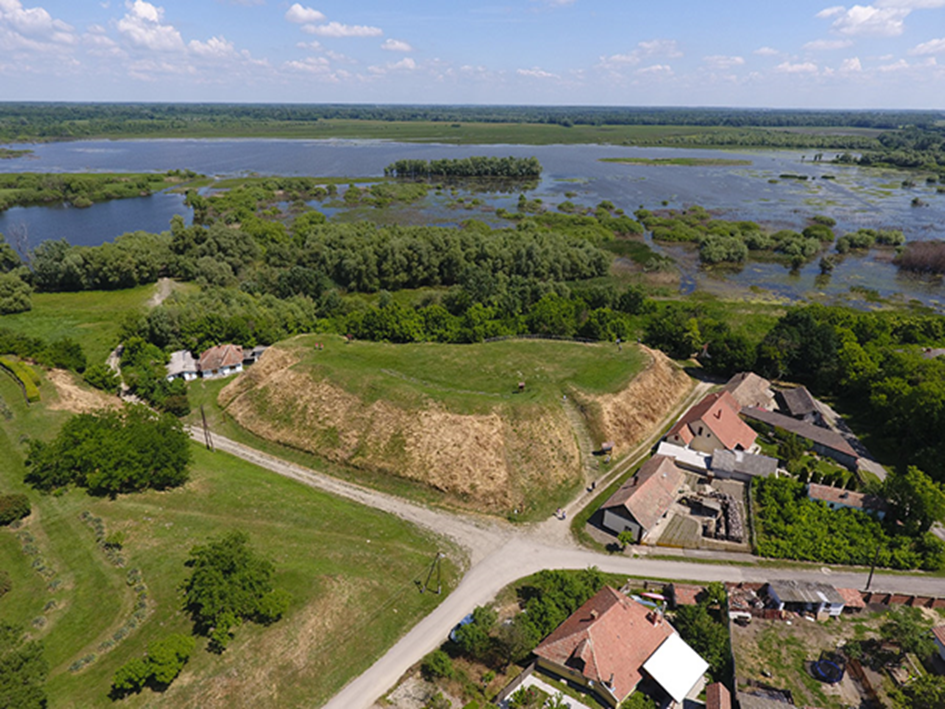 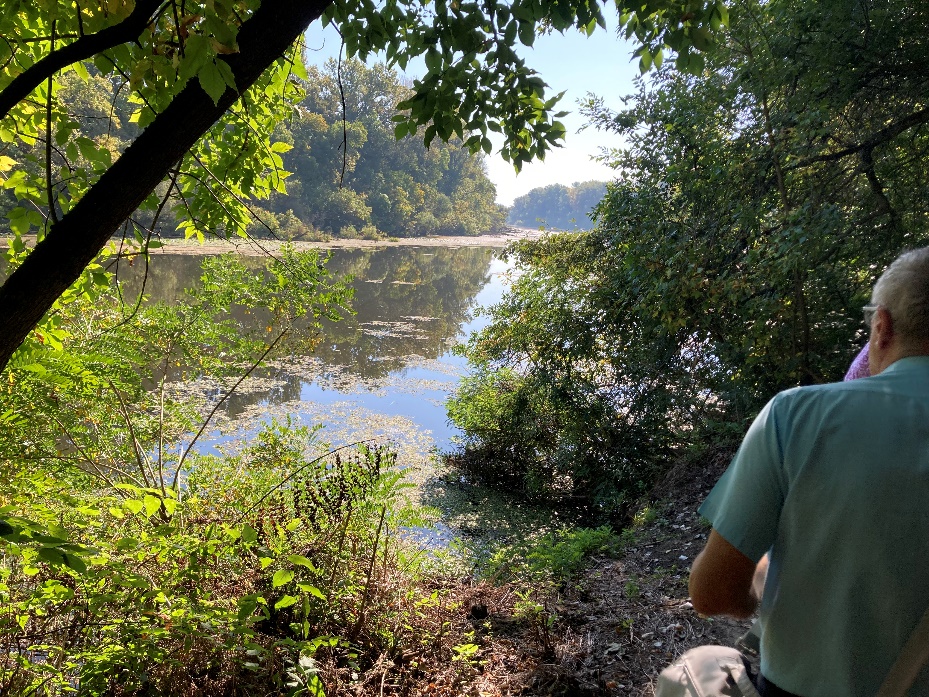 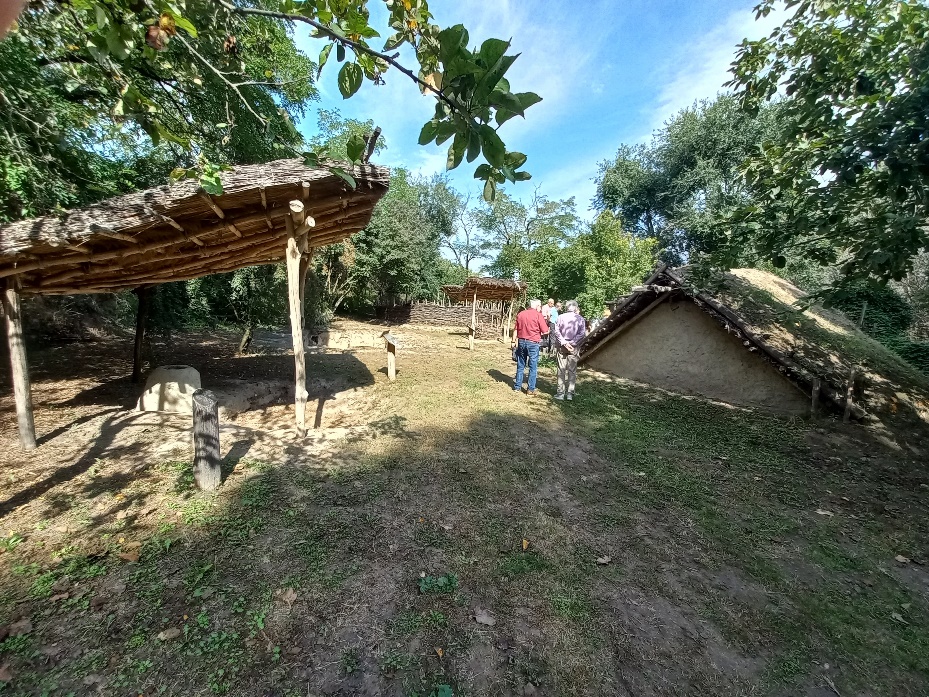 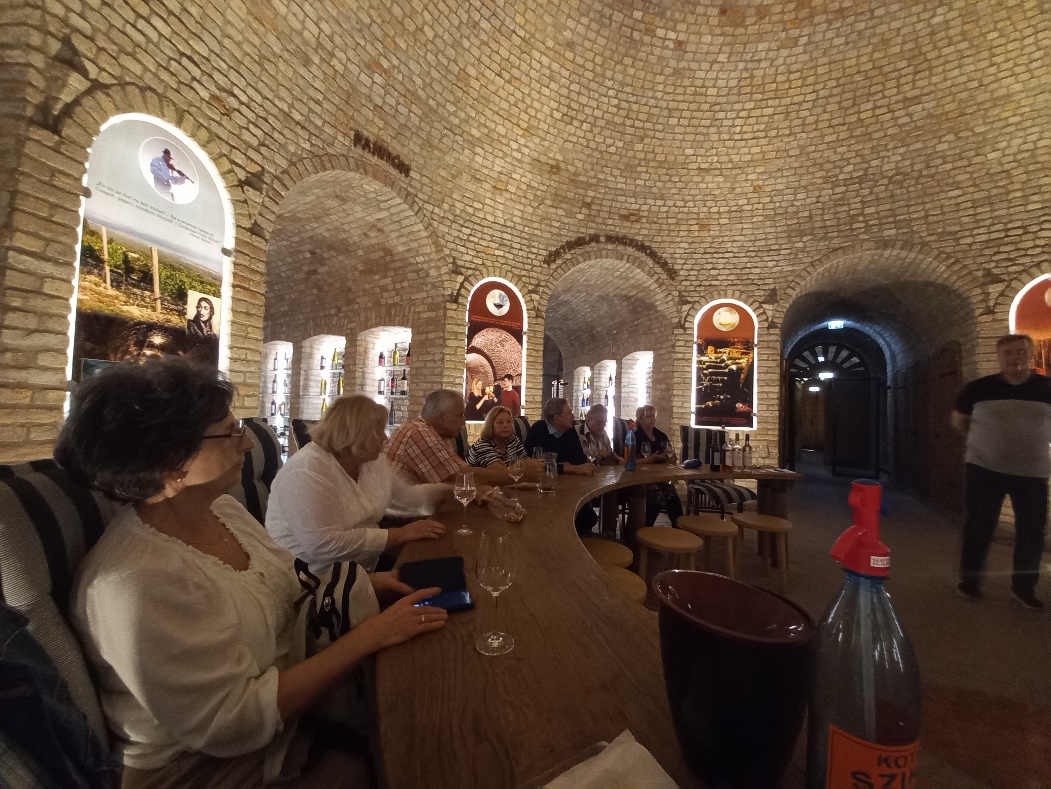 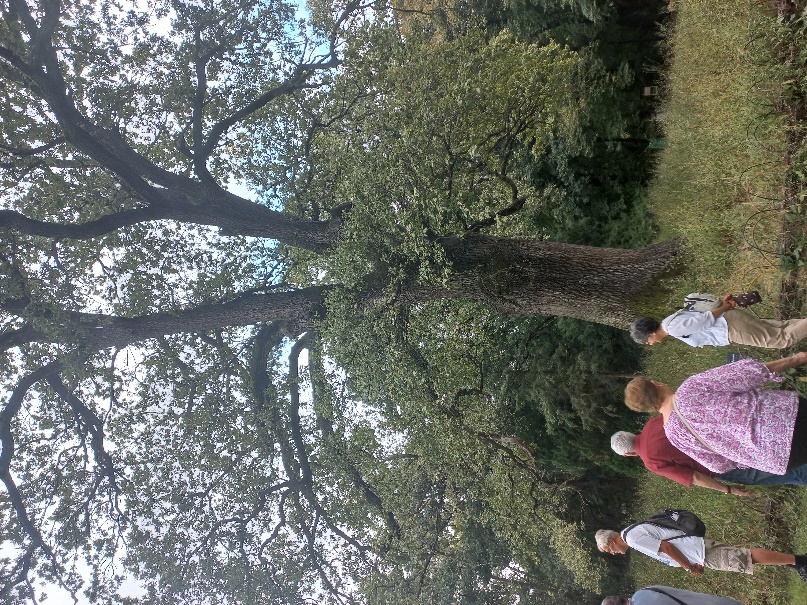 Köszönöm a megtisztelő figyelmet